Lorazepam
Drug Class- Anxiolytic: Benzodiazepine

Drug Action- Potentiates GABA effects by binding to specific benzodiazepine receptors and inhibiting GABA neurotransmission

Therapeutic Effects- Control anxiety and treat status epilepticus, sedation induction, and insomnia

Adverse Effects- Hypertension, hypotension, bradycardia, tachycardia, hearing loss, tolerance, dependence, seizures, hyponatremia, heart failure, *suicidal ideation, *NMS, *agranulocytosis, *thrombocytopenia, *pancytopenia, and *respiratory depression
[Speaker Notes: https://www.mayoclinic.org/drugs-supplements/lorazepam-oral-route/side-effects/drg-20072296 
https://www.drugs.com/food-interactions/lorazepam.html]
Lorazepam Food Interactions
Alcohol
Can depress the CNS further
Caffeine
Teas, coffee, cola drinks, & chocolate
Counteracts the relaxing and anti anxiety effects
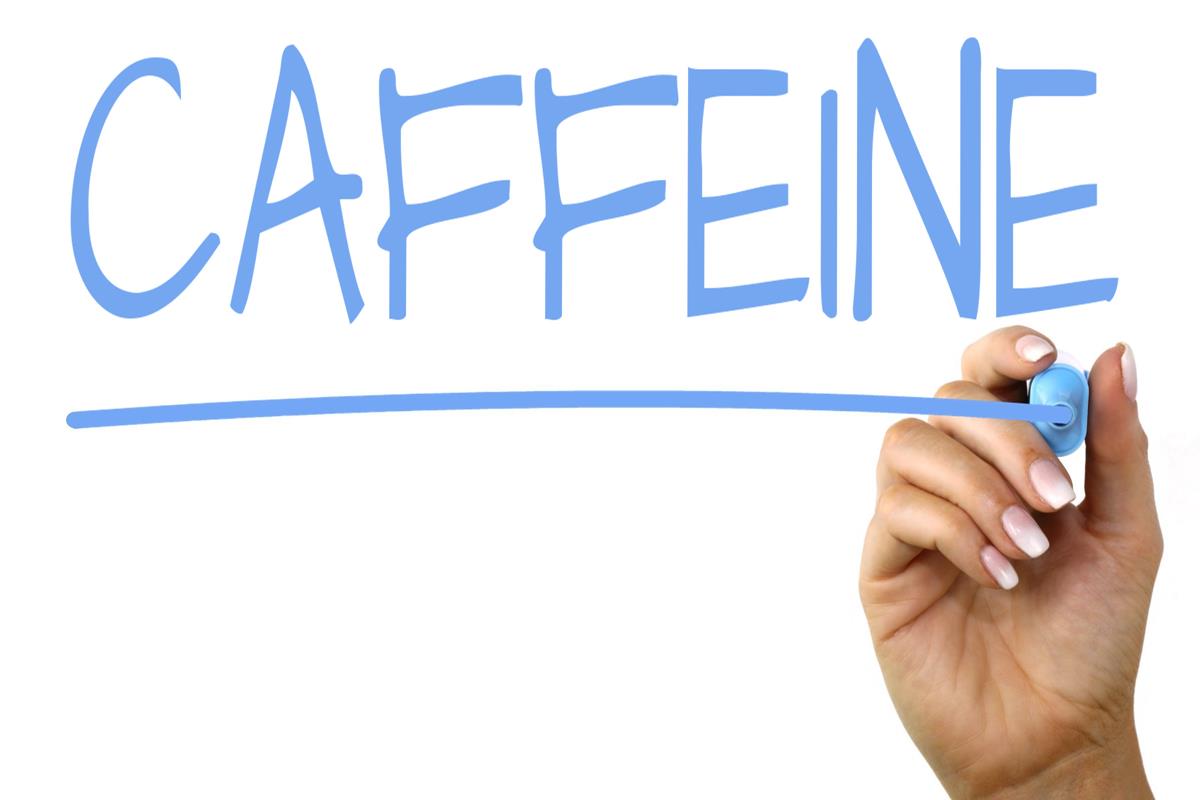 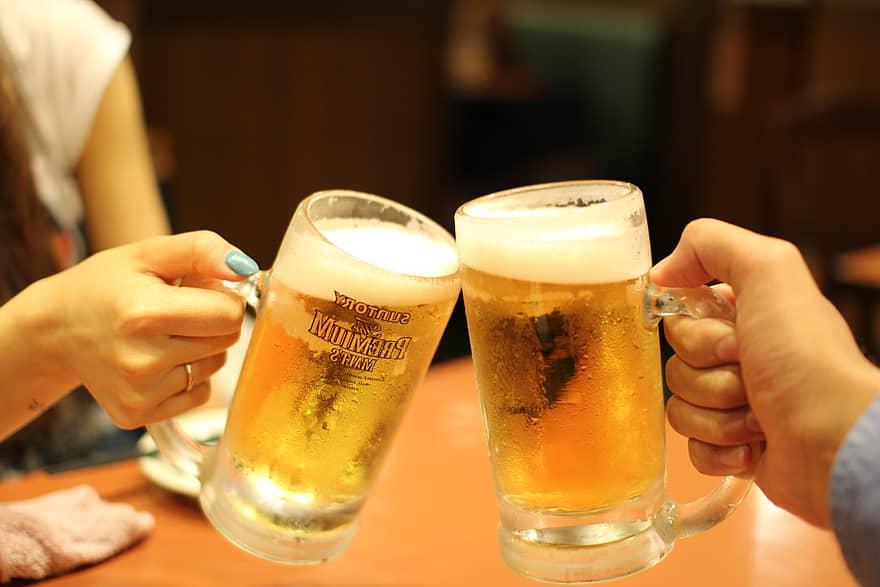 [Speaker Notes: https://www.wellrx.com/ativan/lifestyle-interactions/]
Educational Interventions
Lipid soluble 
Do not drive, operate any machinery, or anything where patient needs to be alert due to CNS depression
Moisturize the mouth with water because a dry mouth is a side effect
Teach patient the importance of not stopping the drug abruptly
If withdraw occur, teach patient signs of hypertension
Tobacco decrease the effectiveness
Contraindicated in pregnancy